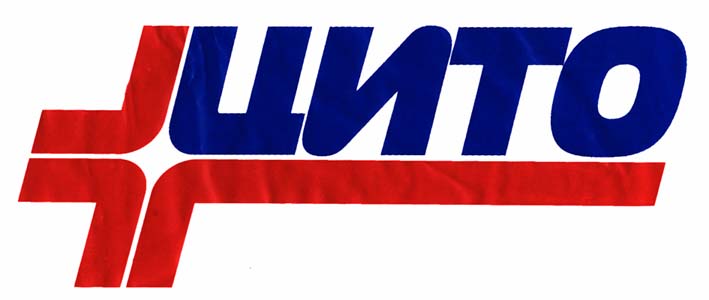 Национальный медицинский исследовательский центр травматологии и ортопедии 
им. Н.Н. Приорова
Андреева Т.М.
Тел. 8(495) 450-44-00
Форма 7-травматизм – «Сведения о травматизме на производстве и профессиональных заболеваниях»
Форма осталась без изменений и будет приниматься с Приложением

Обратите внимание на правильность заполнения строк, включая 12,14,15,16
Обязательно: подпись директора Департамента, заверенная печатью, дата
Форма № 57 «Сведения о травмах, отравлениях и некоторых других последствиях воздействия внешних причин»
Отчет о травмах, отравлениях и некоторых других последствиях воздействия внешних причин за 2018 г. будет приниматься по форме № 57, утвержденной Росстатом в 2016 г.  
Приказ № 866 от 27.12.2016 г.
Форма состоит из 3-х таблиц, содержащих сведения о травмах и других несчастных случаях в следующих возрастных группах:
 - таблица 1000 – травмы у детей в возрасте    от 0 до 17 лет включительно
 - таблица 2000 – сведения о травмах у взрослого населения
 - таблица 3000 – сведения о травмах у  населения старше трудоспособного возраста
Все  3 таблицы построены однотипно.
 
Каждая таблица содержит:

 20 граф, в которых приведены некоторые внешние причины повреждений

42 строки, отражающие характер повреждений
Внешние причины повреждений:
Транспортные несчастные случаи (графы 5,6)
Другие внешние причины травм 
(графы 7, 8, 9, 10, 11, 12)

     К сожалению,  среди внешних причин выделены только :
     * утопление; 
     * воздействие дыма, огня, пламени; 
     * случайные отравления, 
         включая наркотики, алкоголь
Преднамеренные самоповреждения: 
    всего – графа 13
        из них: 
             наркотики – графа 14
             алкоголь –  графа 15

Нападения – графа 16

Повреждения с неопределенными намерениями – графа 17
Действия, предусмотренные законом, терроризм – графа 18

Осложнения терапевтических и хирургических вмешательств – графа 19

Последствия воздействия внешних причин заболеваемости – графа 20
Внутриформенный контроль таблиц
Общее число травм в графе 4, состоящее из суммы числа травм в графах 
5, 7, 13, 16, 17, 18, 19, 20,
должно быть равно сумме числа травм, представленных в строках 
2, 6, 9, 13, 17, 19, 21, 23, 25, 27, 29, 31, 32, 33, 34, 35, 38, 40, 41, 42
Внутриформенный контроль граф, характеризующих внешние причины повреждений
Число травм в графе 5 (строка 1) должно быть больше числа травм в графе 6 (строка 1)

В остальных строках число травм в графе 5    должно быть больше или равно числу травм в графе 6.
Число повреждений в графе 7 должно быть больше суммы числа повреждений, представленных в графах 8, 9, 10


Число отравлений в графе 10 должно быть больше или равно сумме отравлений, представленных в графах 11 и 12
Межформенный контроль
Проводится с формой № 12 «Сведения о числе заболеваний, зарегистрированных у пациентов, проживающих в районе обслуживания медицинской организации»
Общее число травм у детей (0-17 лет включительно), зарегистрированных в форме № 57 (строка 1, графа 4, таблица 1000), должно быть равно или несколько меньше суммы общего числа травм, зарегистрированных в форме № 12 в строке 20 (графа 4 в таблицах 1000 и 2000)
Общее число травм у взрослых, зарегистрированных в форме № 57
(таблица 2000, строка 1, графа 4), должно            быть равно или чуть меньше общего числа    травм, зарегистрированных в форме № 12  (таблица 3000, строка 20, графа 4)
Общее число травм у взрослых  старше трудоспособного возраста,  зарегистрированных  
в форме № 57 (строка 1, графа 4, таблица 3000),  должно быть равно или чуть меньше общего числа травм, зарегистрированных в форме № 12 (строка 20, графа 4, таблица 4000)
Межформенный контрольс формой № 14
Необходимо сравнить данные о числе пострадавших в результате отравлений зарегистрированные в форме № 57 (таблицы 1000 и 2000, графа 4, строки 35, 36, 38, 39),  
с данными о числе госпитализированных по поводу отравлений взрослых и детей, представленными в  форме № 14 (строки 20.5, 20.5.1, 20.6, 20.6.1)
Комментарии к форме 57
Строка 41 
 Осложнения хирургических и терапевтических вмешательств (Т80 – Т88),
     связанные с:
 -  инфузией, трансфузией, лечебными инъекциями;
 -  сердечными и сосудистыми протезными  устройствами;       
-   внутренними протезными устройствами, имплантатами,          трансплантатами;
отмиранием, отторжением пересаженных органов и тканей;
осложнениями, характерными для реплантации и ампутации;
Строка 42 
Последствия травм, отравлений и других воздействий внешних причин (Т90 – Т98) 

Понятие «последствие» включает состояния как таковые или как отдаленные эффекты, сохраняющиеся в  течение года или более после острой травмы
Будьте внимательны !
Во всех таблицах
 
строки в графах 14, 15, 20

не заполняются
Комментарии к другим формам
Форма 12 –врожденные деформации бедра

Форма 14 – операции на костно-мышечной системе

Форма 30 и 47 – число и распределение специализированных коек
СПАСИБО ЗА ВНИМАНИЕ